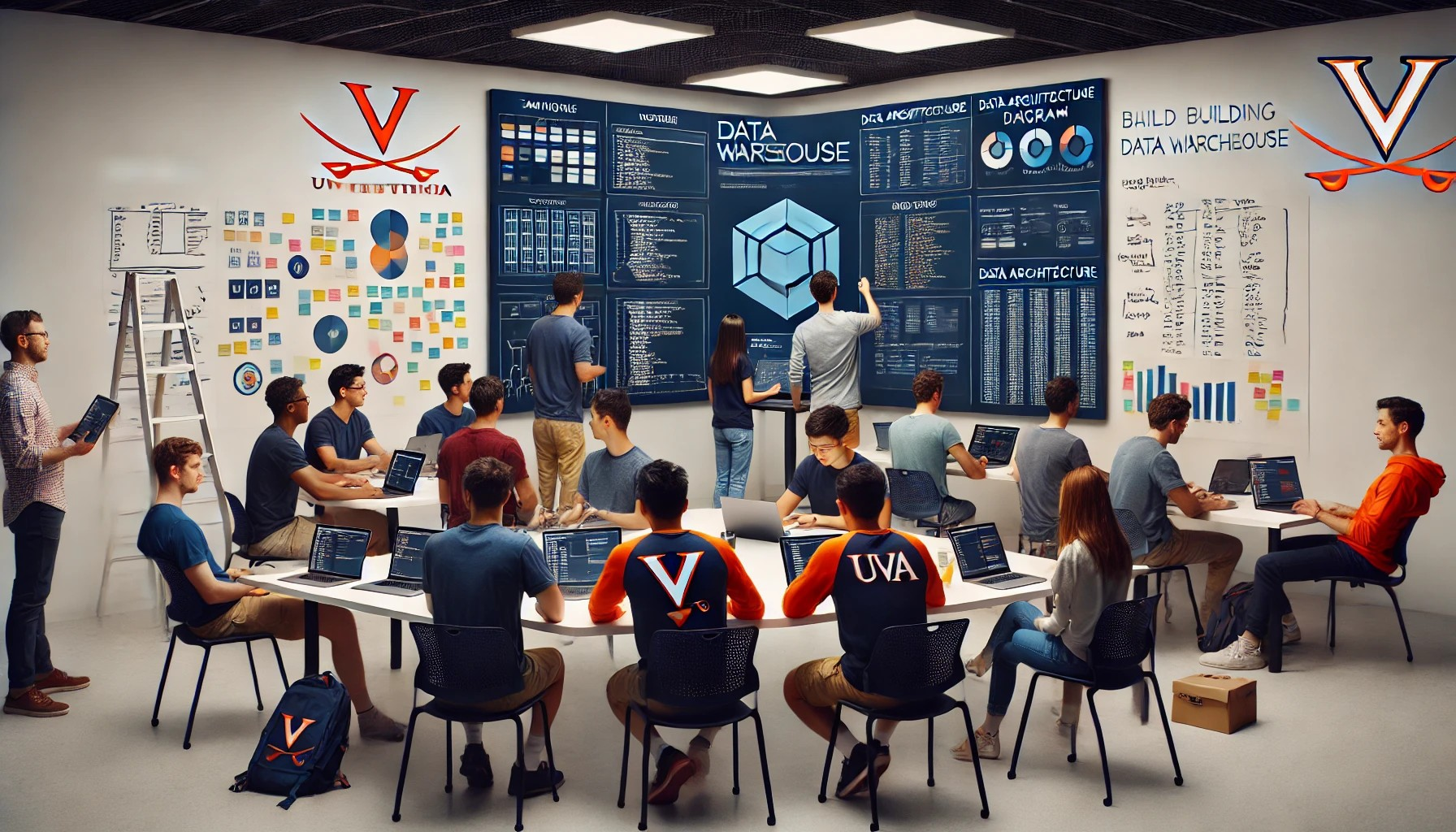 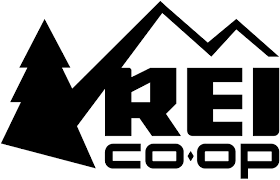 Building a DW
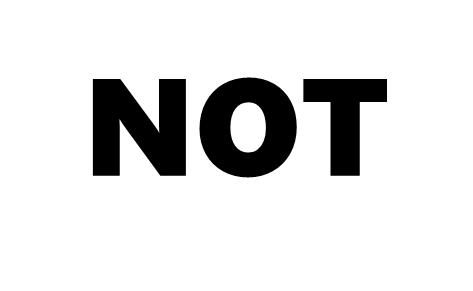 The ‘REI_not’ case
Critical Thinking
MPs on Wed
Participation assessment
Do you feel you might be able to build a small DB if asked?
Interview the business
Draw ERD
Create tables and views using SQL
Creating and deleting tables with FKs
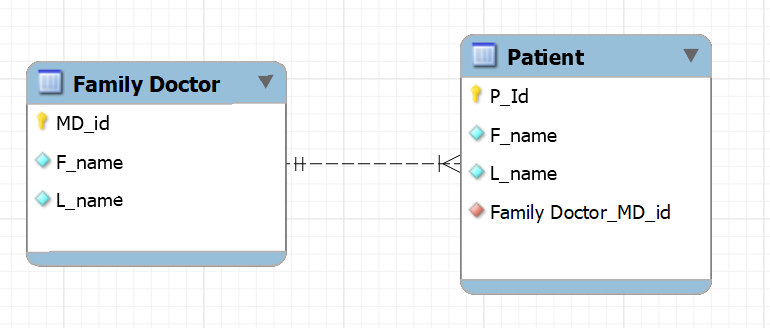 TABLE CREATION   Must create Doctor first – why?
TABLE DELETION   Must delete Patient first – why?
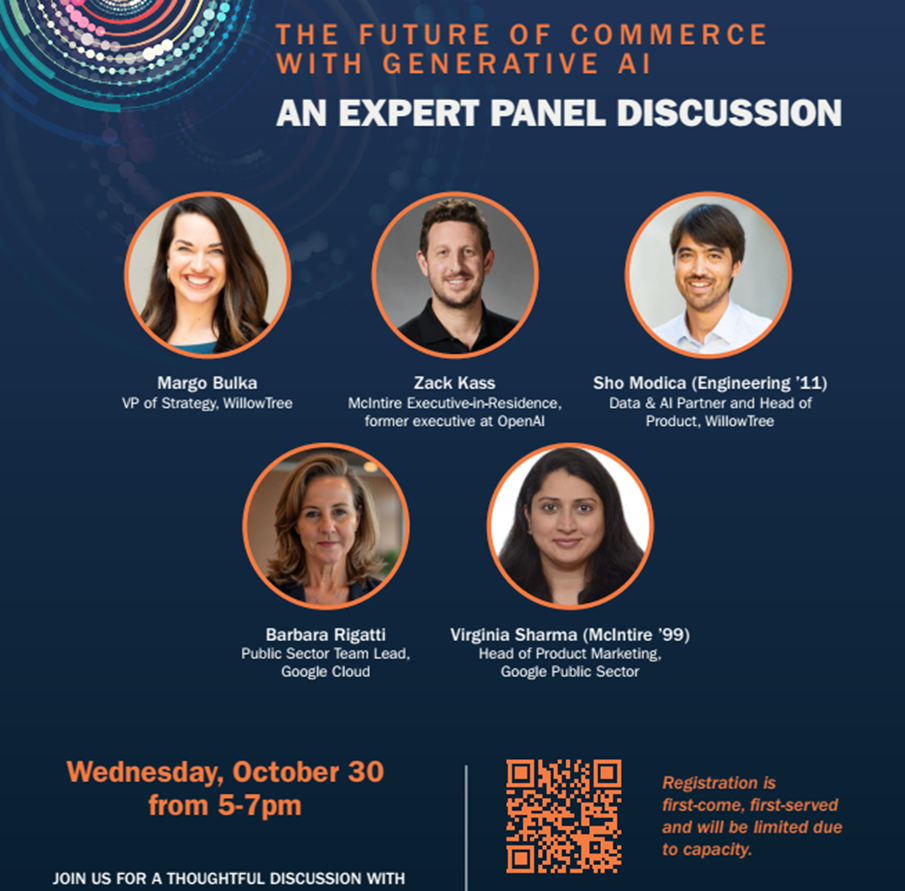 Orange words (close laptops)
Pro/cons of normalized DBs
Pro/cons of denormalized DBs
Which one is better?
5
You Do The Talking
Name
Concentrations, etc…
How hard was MP6 (Pressly)?
Things that I like about the class
Things that can be improved
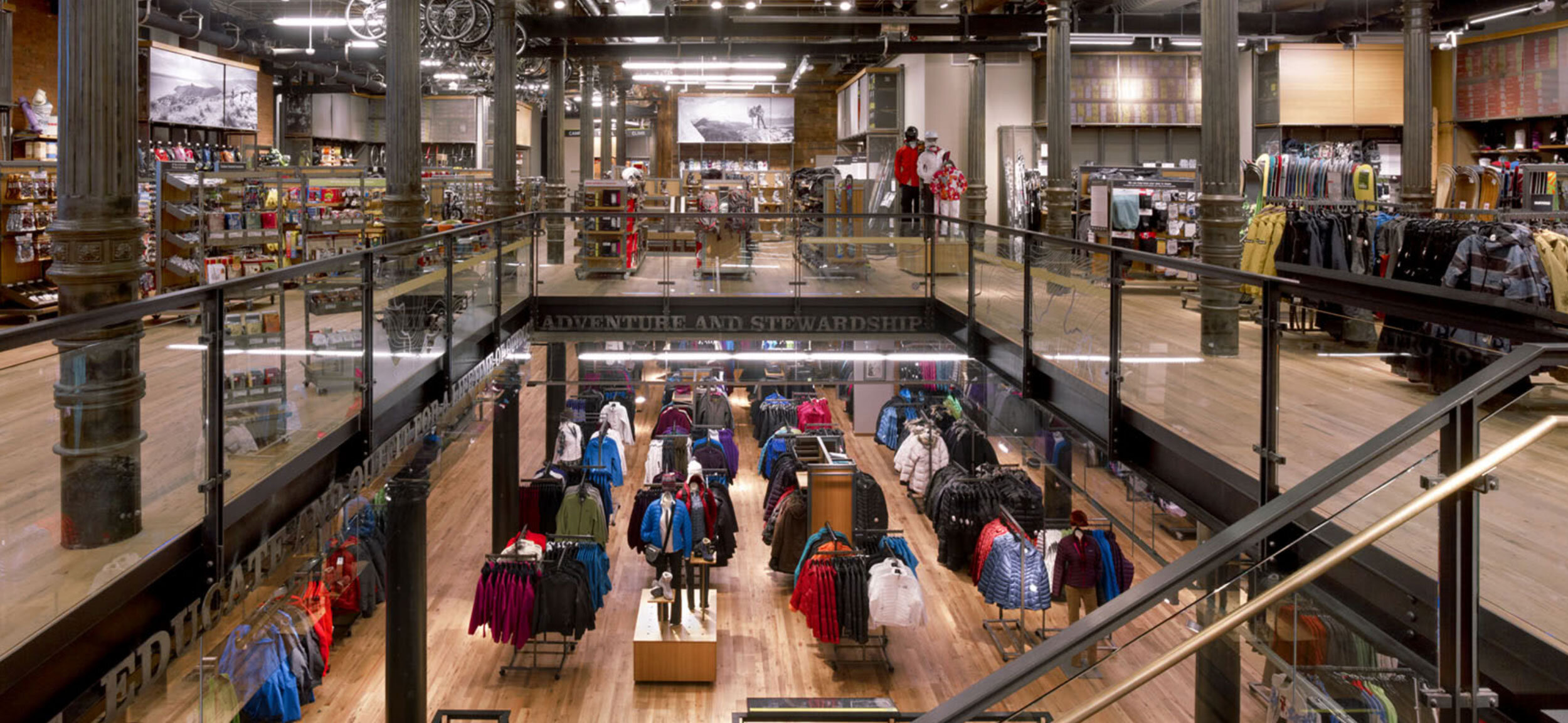 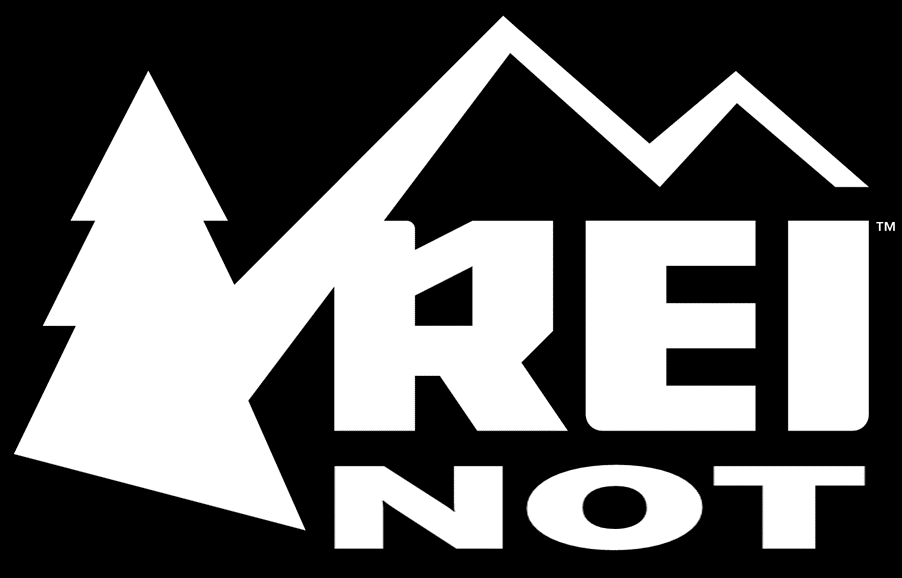 Richmondflagship store
The REI_notretail company
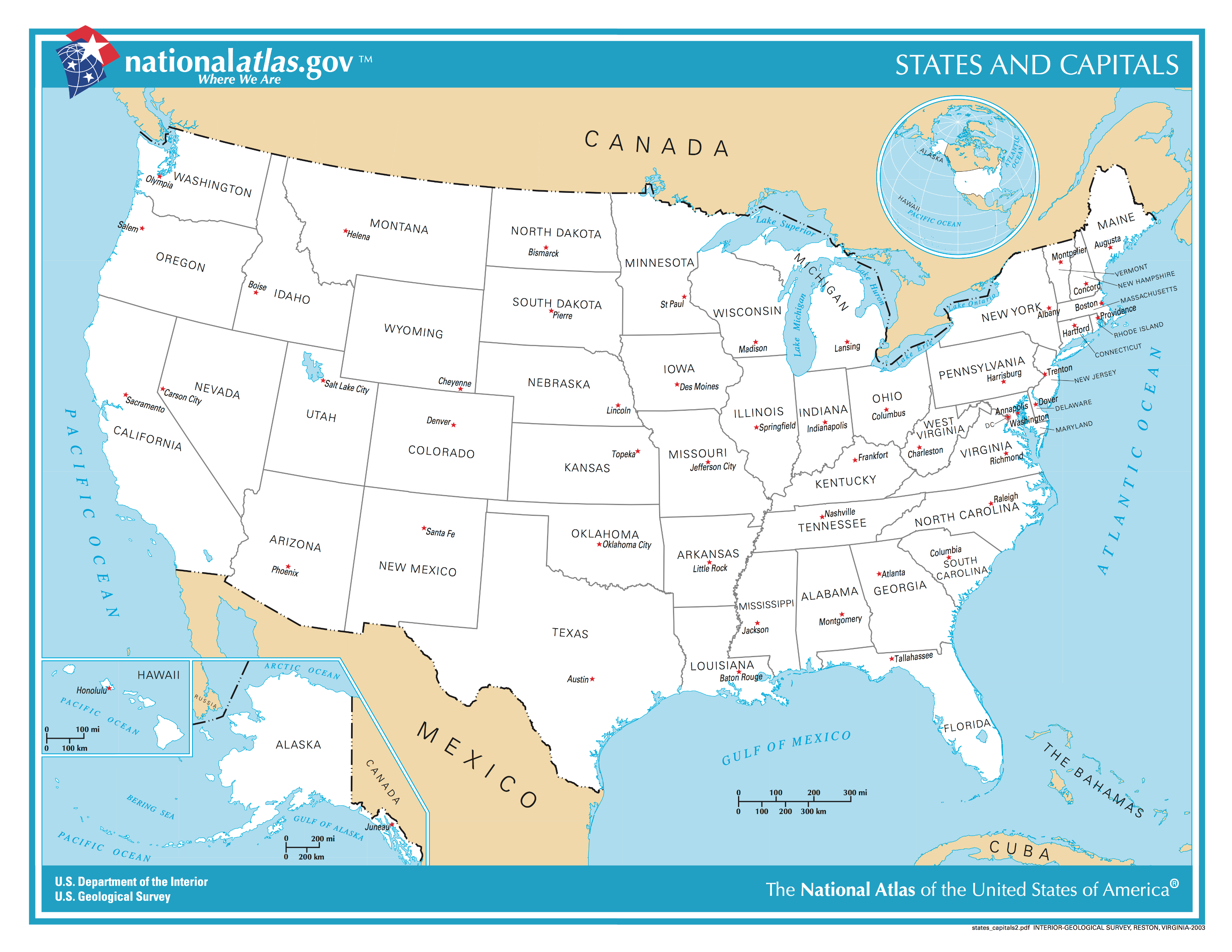 $30mil+ camping supplies start up
Three locations
Six main products:Tents (2), Backpacks (1), Hiking boots (2), and Hiking socks (1)
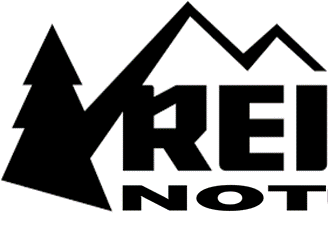 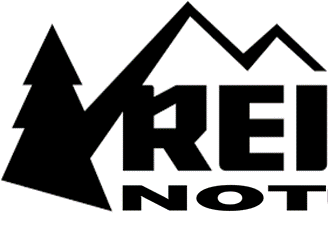 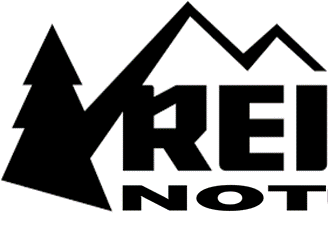 Interviews and documents led to a narrative to build a DB
“Customers buy goods at the store. We look up their membership numbers, and then record items, prices, and date.”
“Only members can buy.If a customer is not a member, we issue a free membership.”
“We constantly updateour inventory levels based onsales.”
“We keep track of suppliersand products categories.
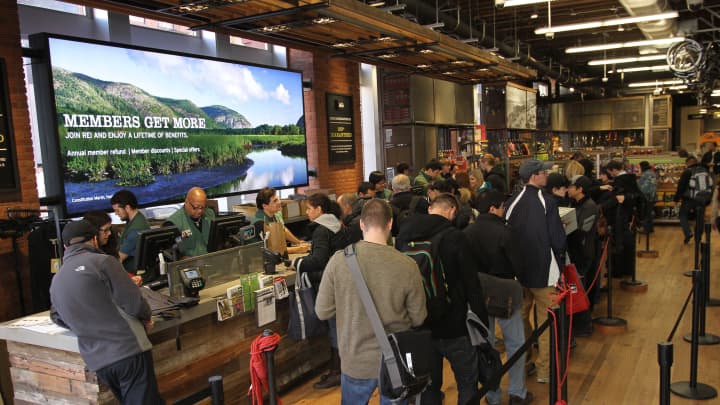 Draft design for astore DB
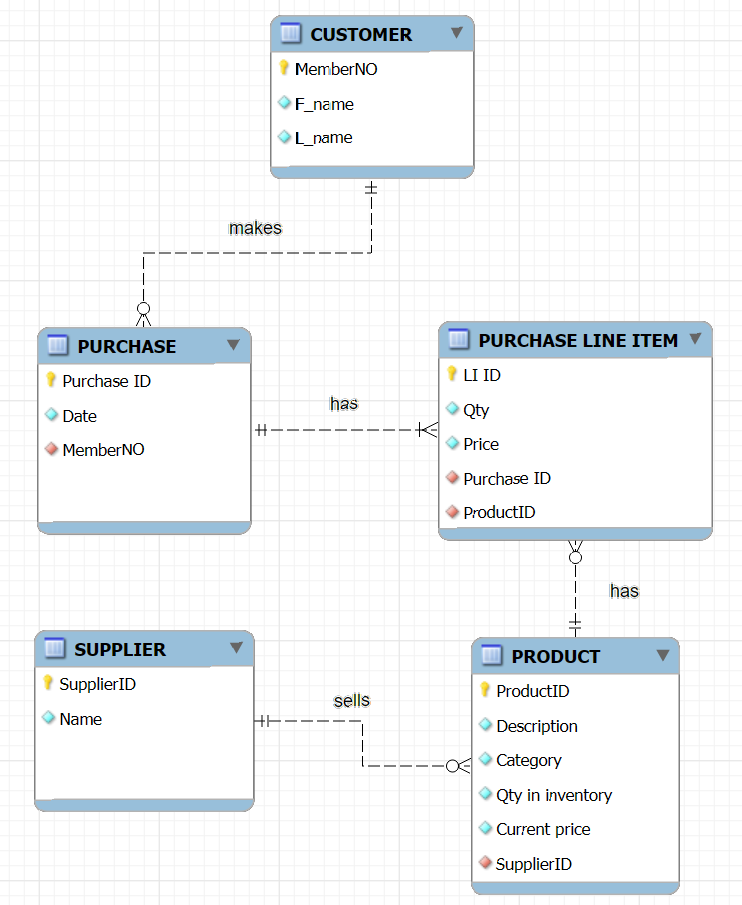 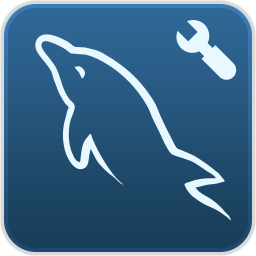 City: Richmond/Charleston/Atlanta
Size in Square feet
Csystem: cashier, self, hybrid
Layout: modern or traditional
10
Sample operational queries
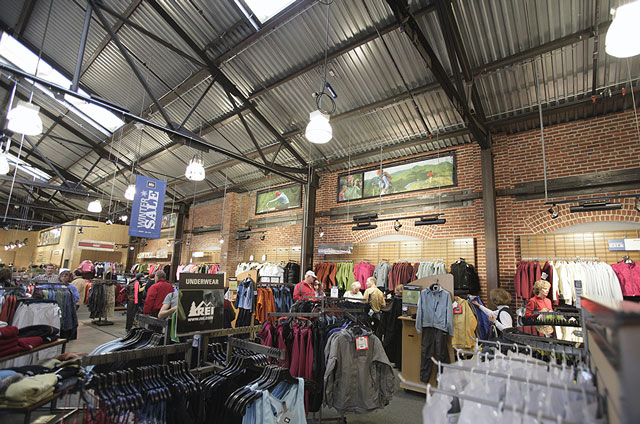 Is Stephen Strangea member?
Create a new customer
What is the price of a“Galaxy” tent?
Dr. Strange’s buys a Galaxytent and 10 hiking socks.
Decrease inventory based on Dr. Strange’s purchase
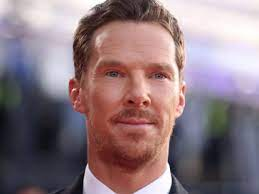 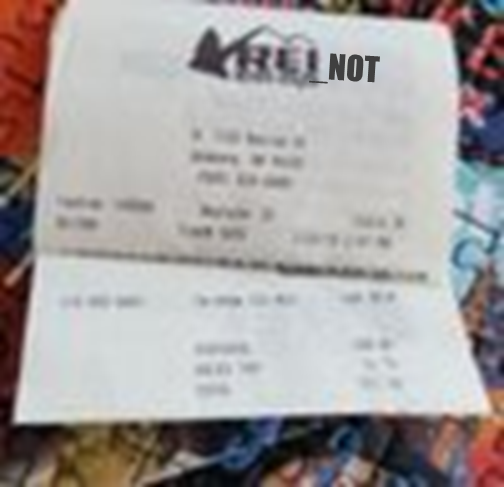 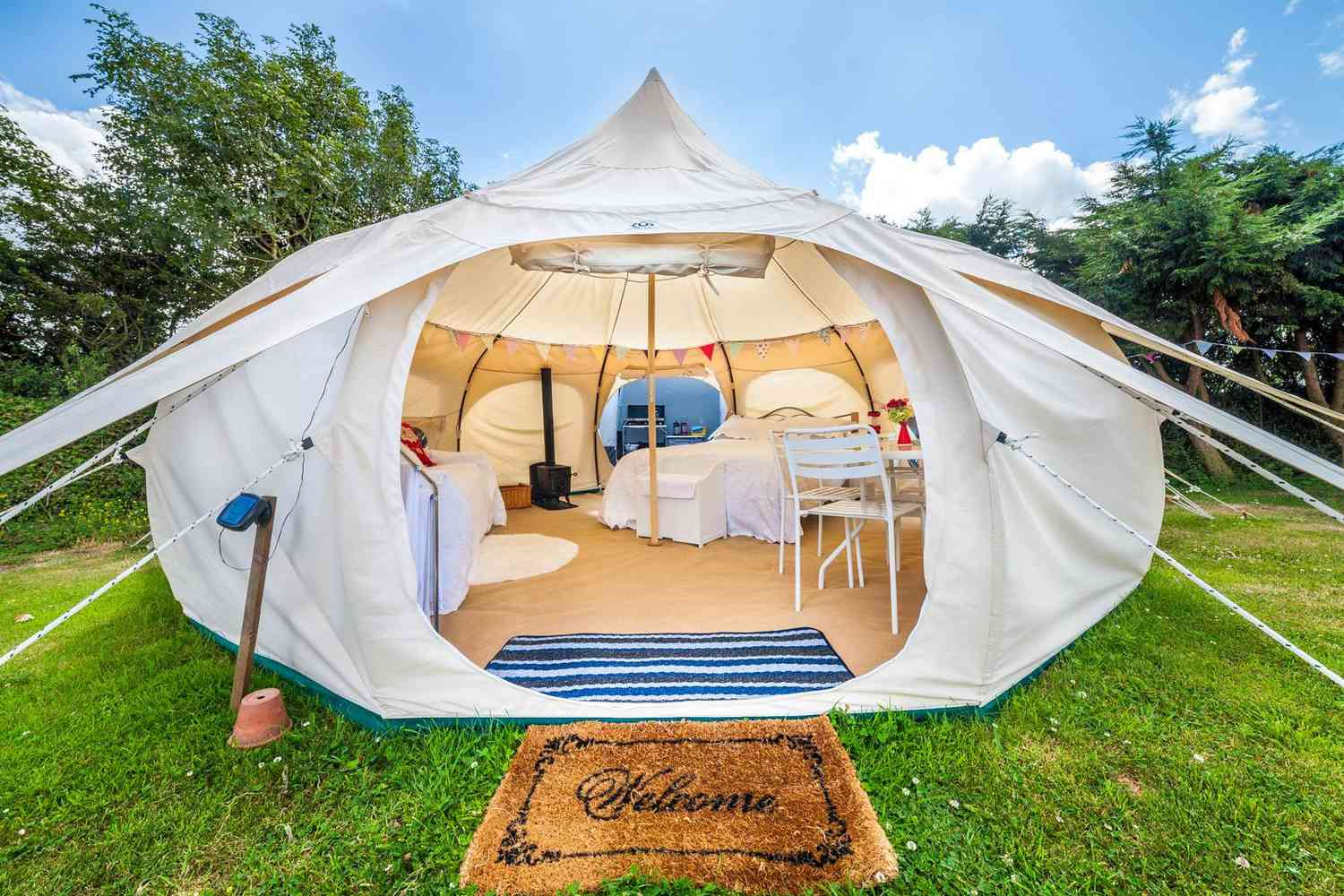 11
BI at REI_not: Current state
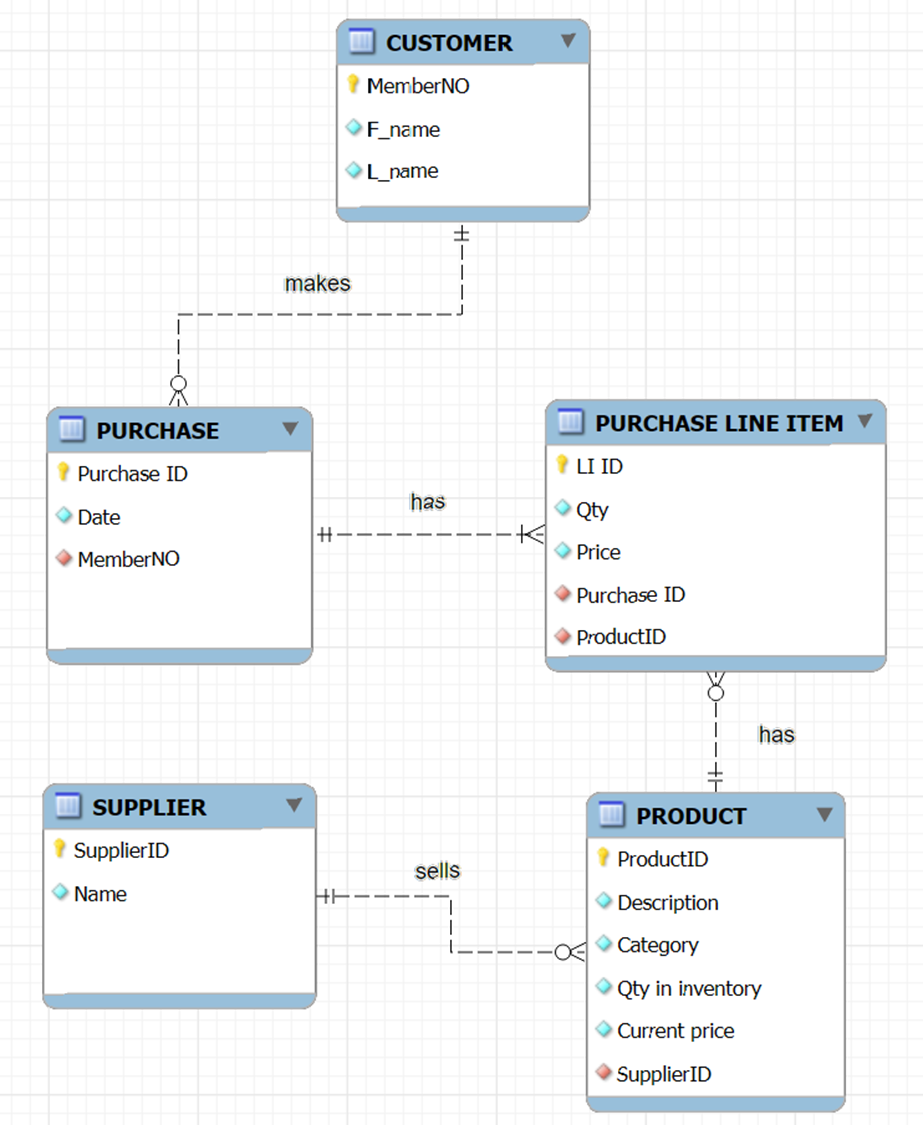 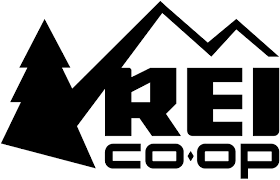 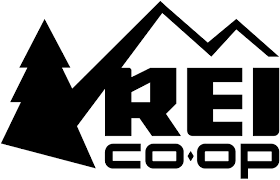 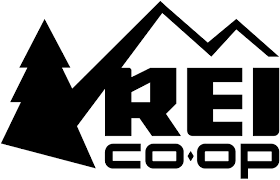 The company built the Richmond DB first, and then copied it for the Atlanta and Charleston stores.
Richmond Store
Local DB
Store 1
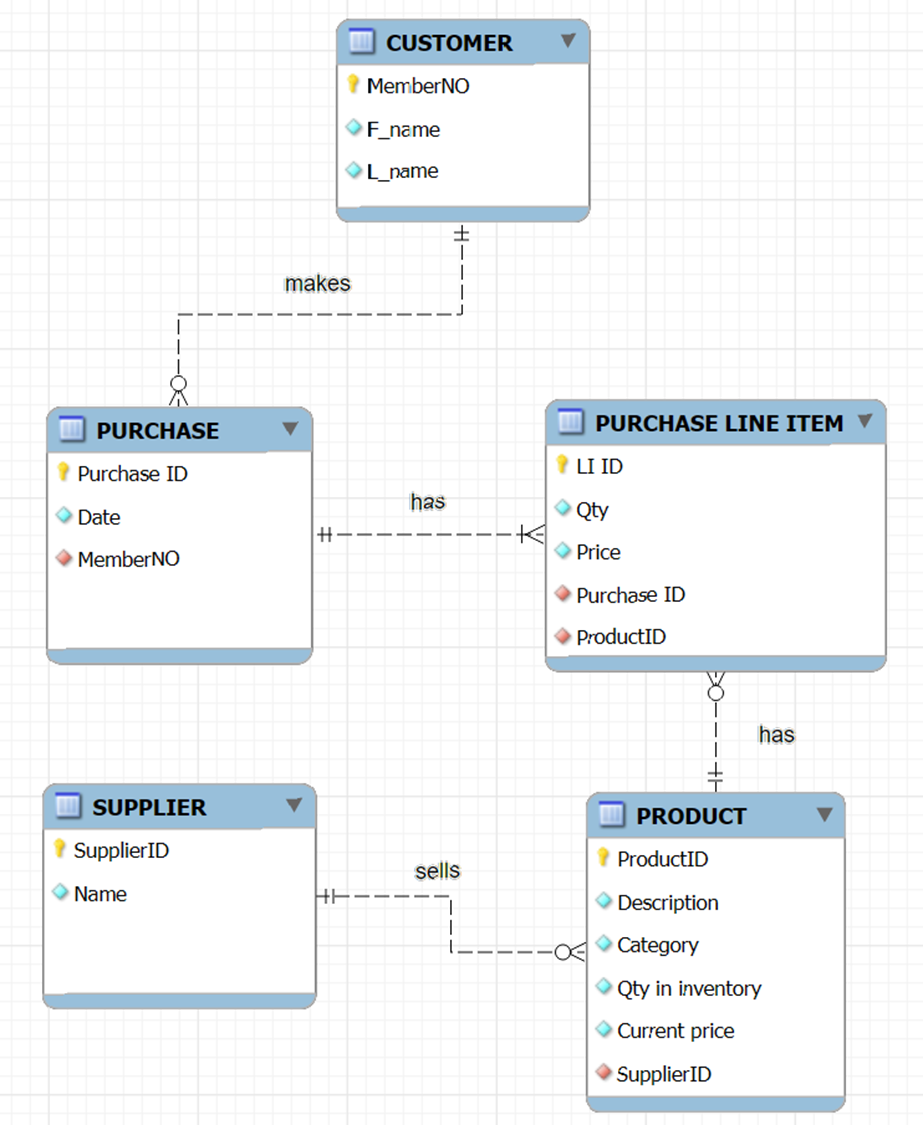 Atlanta Store
Local DB
Store 2
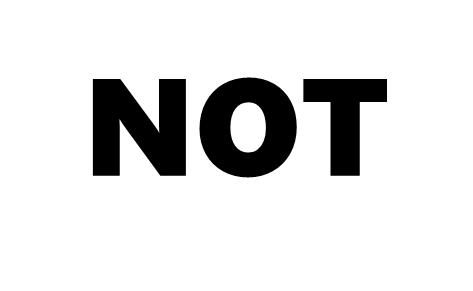 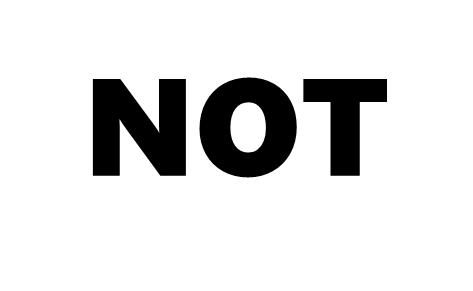 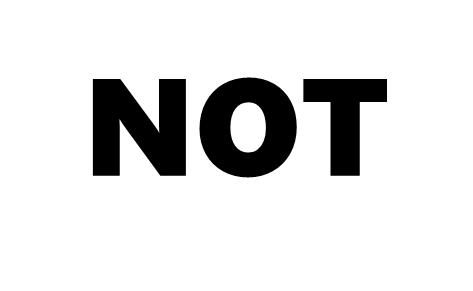 Local DB
Store 3
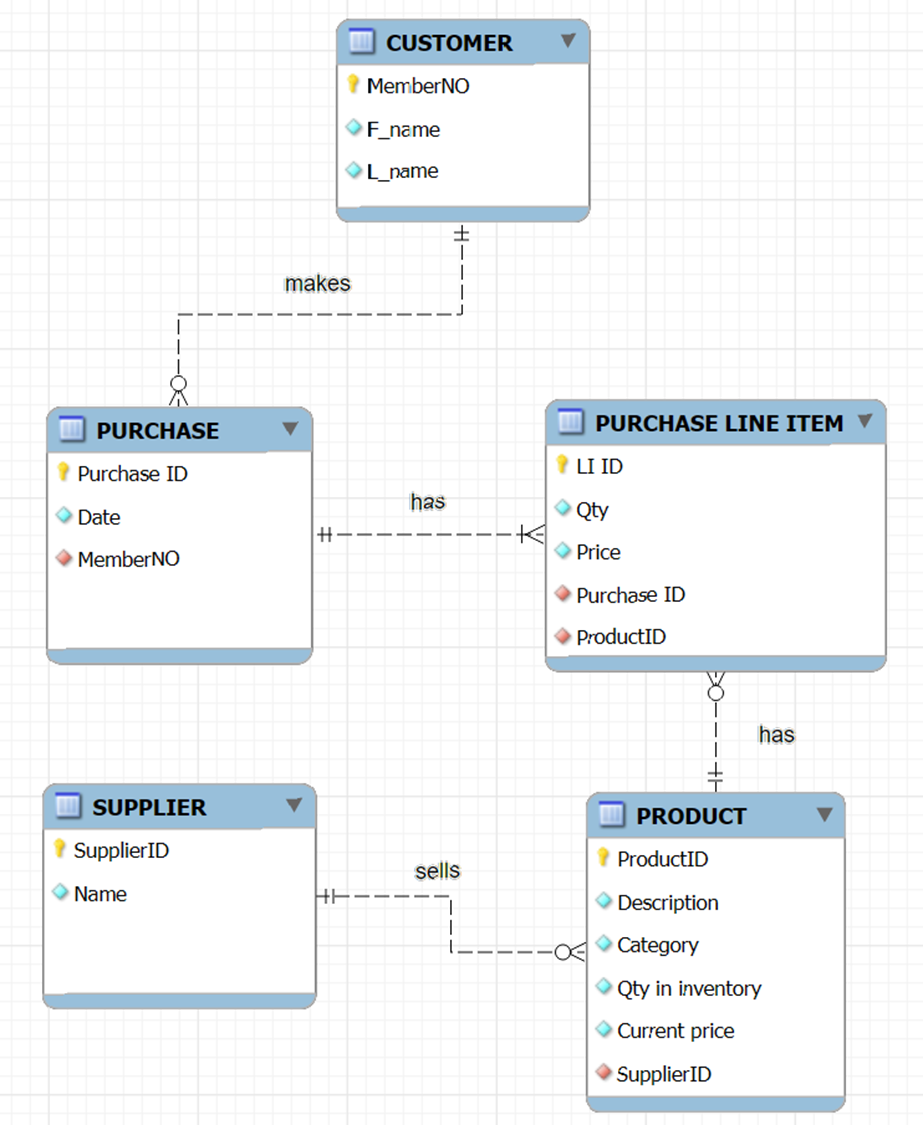 Charleston
Store
12
WHAT IS NEW IN IT?
Problems at REI_not: reporting and analyticsare broken
What is going on?
Sample questions from HQ
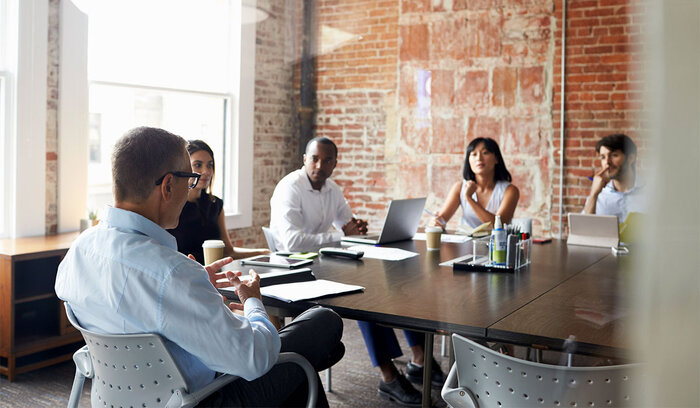 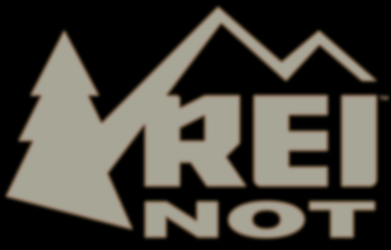 Revenue by store for theyear?
Revenue by productin Q3?
Tent sales by store?
Revenue by store layout (traditional vs modern)
Sales by store by month
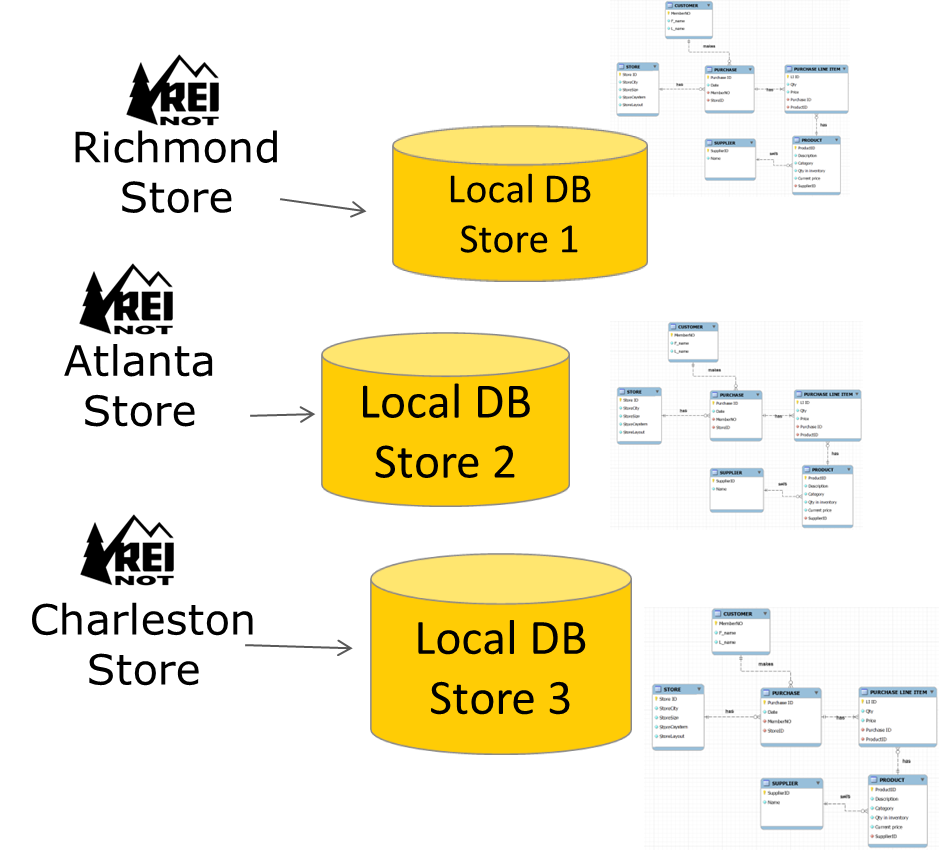 REI_not analysts use ADS to produce Excel files with single-store answers and email them to HQ
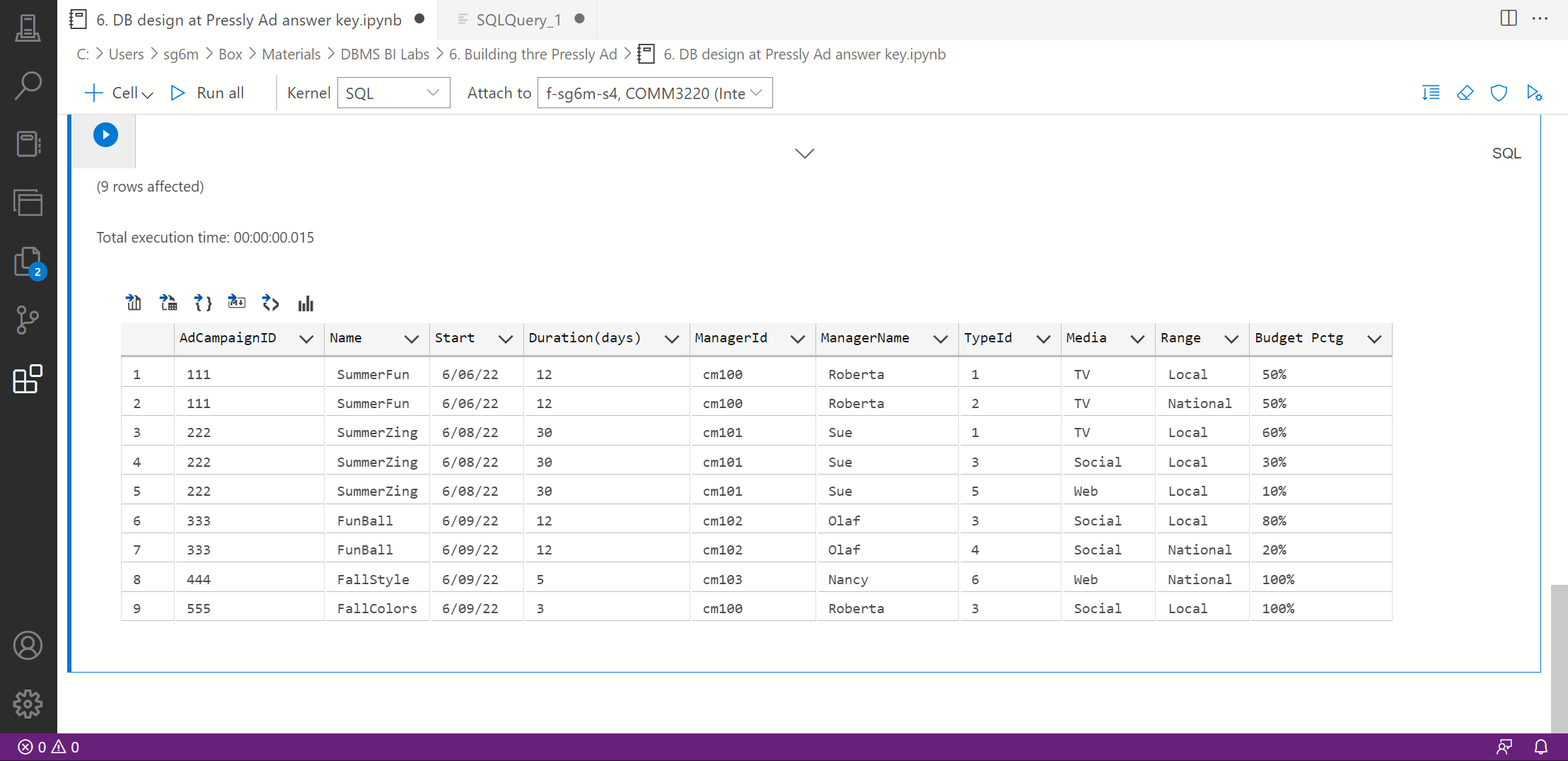 Save results as Excel
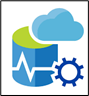 16
BI at REI_not: Current state
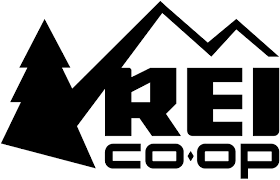 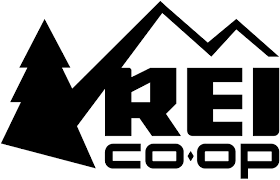 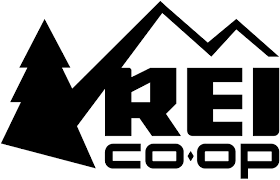 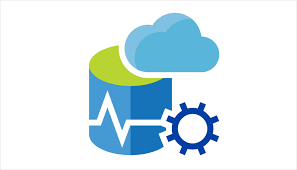 Richmond Store
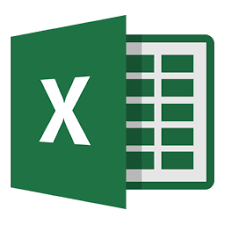 Local DB
Store 1
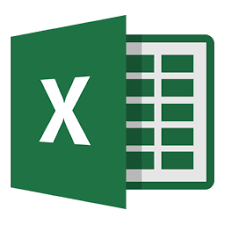 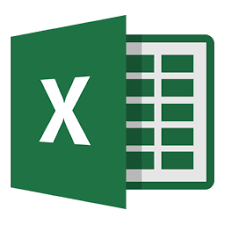 Reports, visualizations…
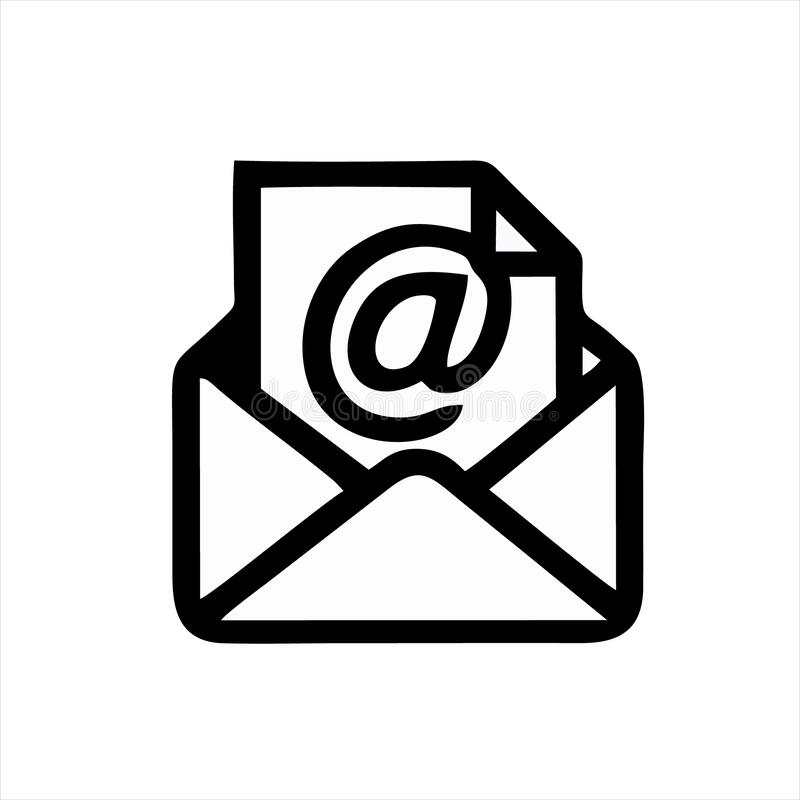 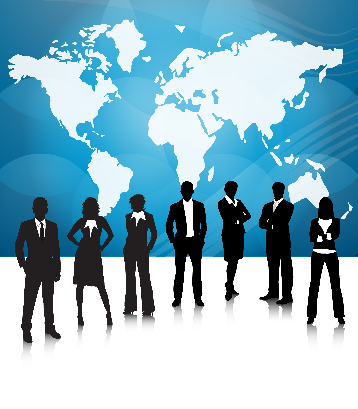 Atlanta Store
Local DB
Store 2
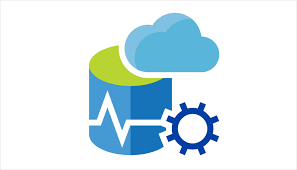 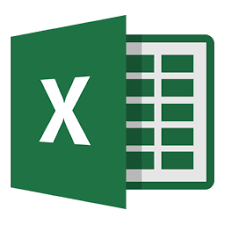 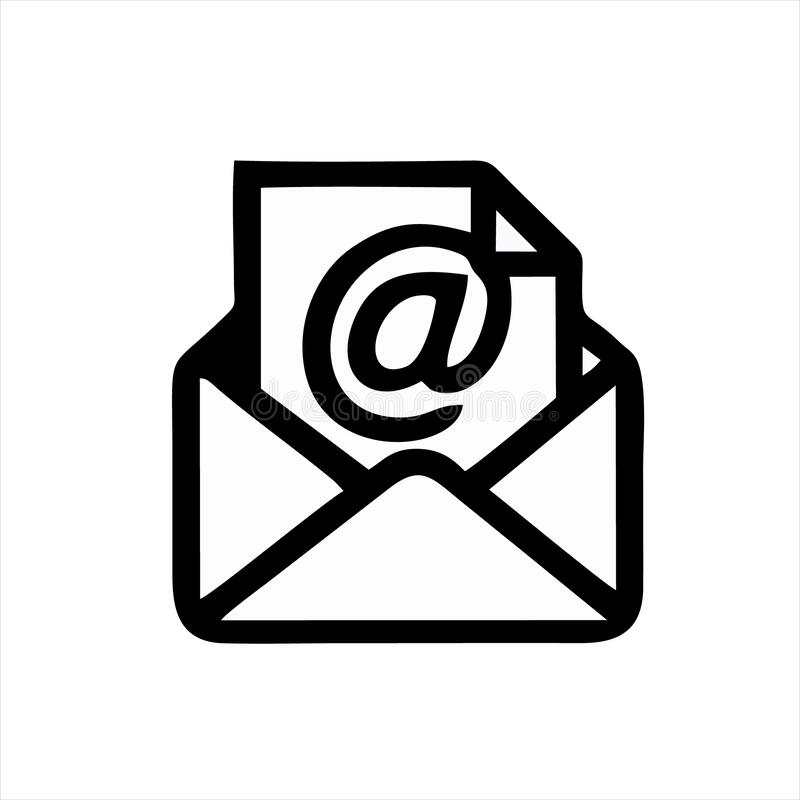 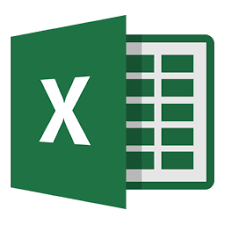 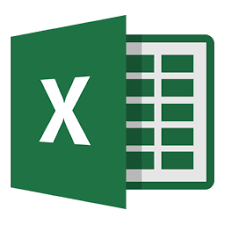 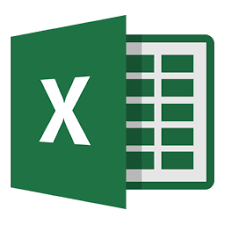 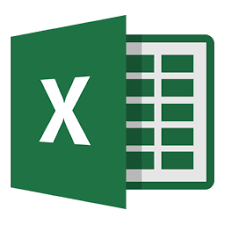 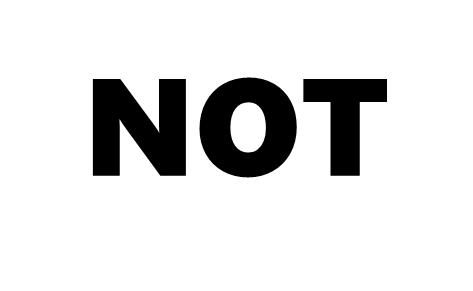 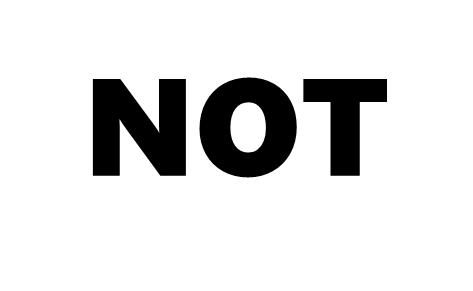 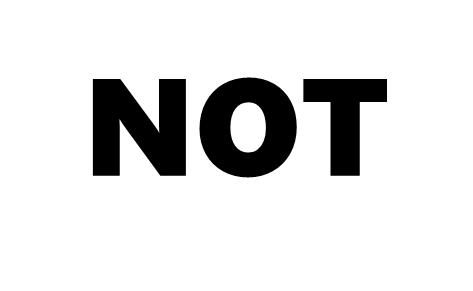 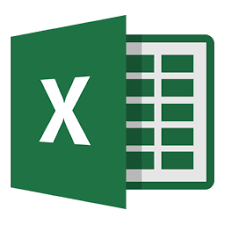 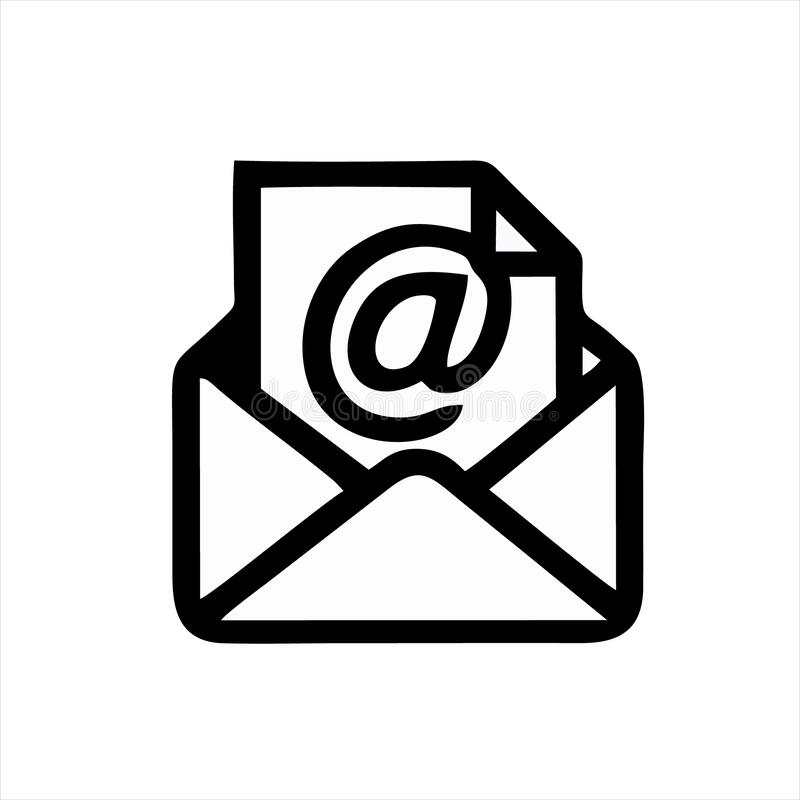 Local DB
Store 3
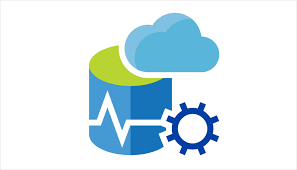 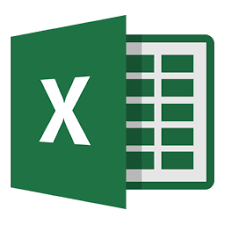 Charleston
Store
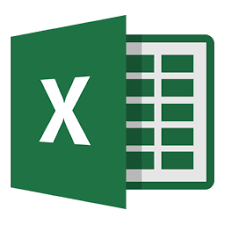 Managers &
Decision makers
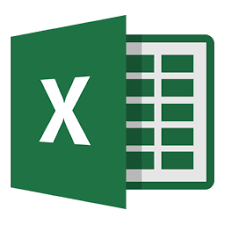 17
BI at REI_not: Future state (MP7)
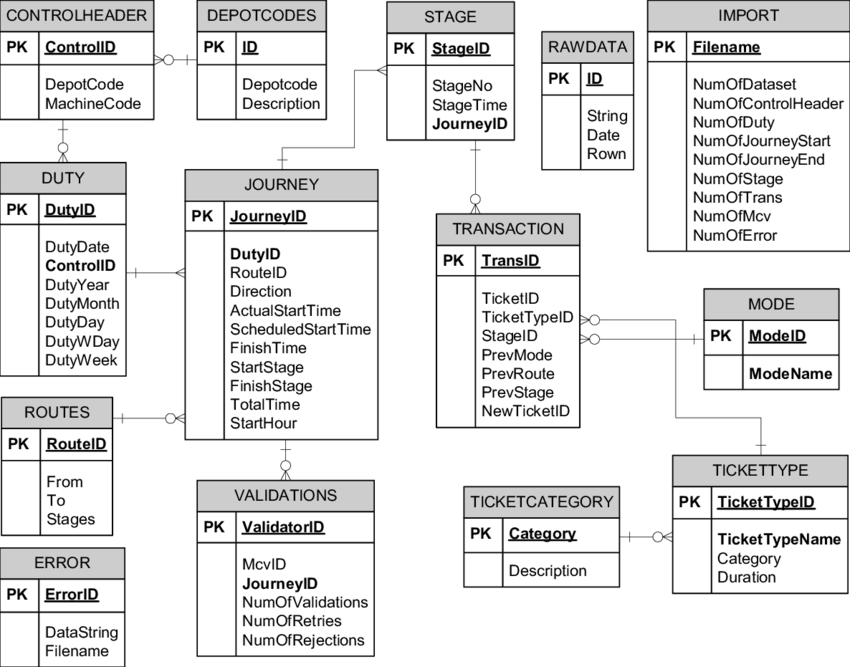 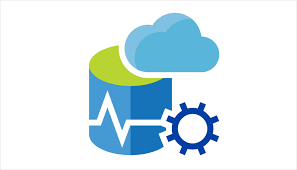 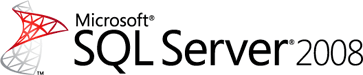 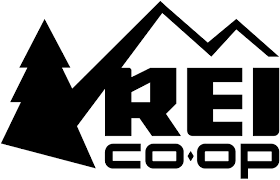 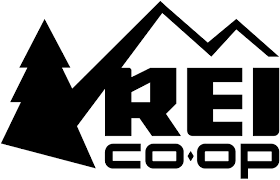 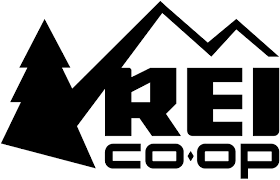 Richmond Store
Local DB
Store 1
Reports, visualizations…
Data Warehouse for the whole REI_not
BI/Analytics technologies
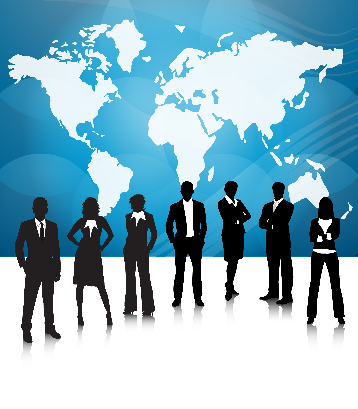 ETL technologies
Extract
Transform(i.e., clean)
Load
Query
Report
Analyze
Visualize
Atlanta Store
Local DB
Store 2
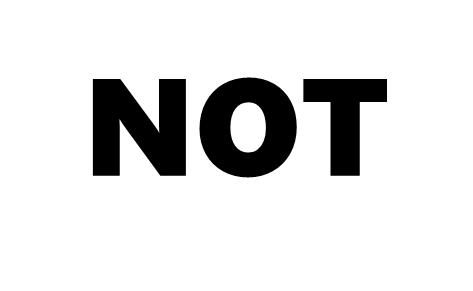 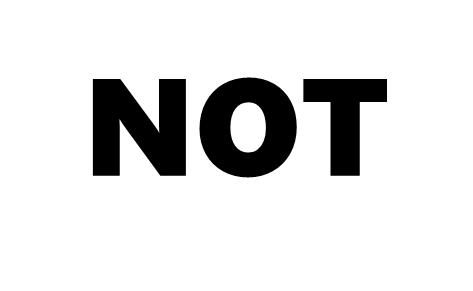 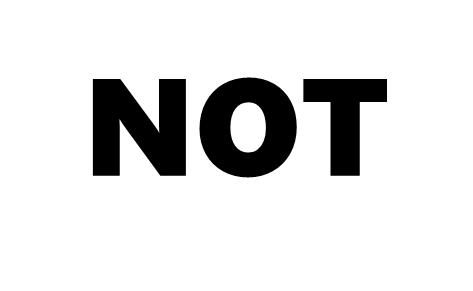 Local DB
Store 3
Charleston
Store
Managers &
Decision makers
DENORMALIZED, BUSINESS INTELLIGENCE, DECISION MAKING
NORMALIZED, 3NF, OPERATIONS
18
Which one is the best tool?
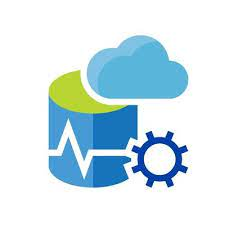 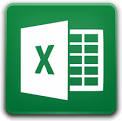 21